Learning Outcomes Assessment
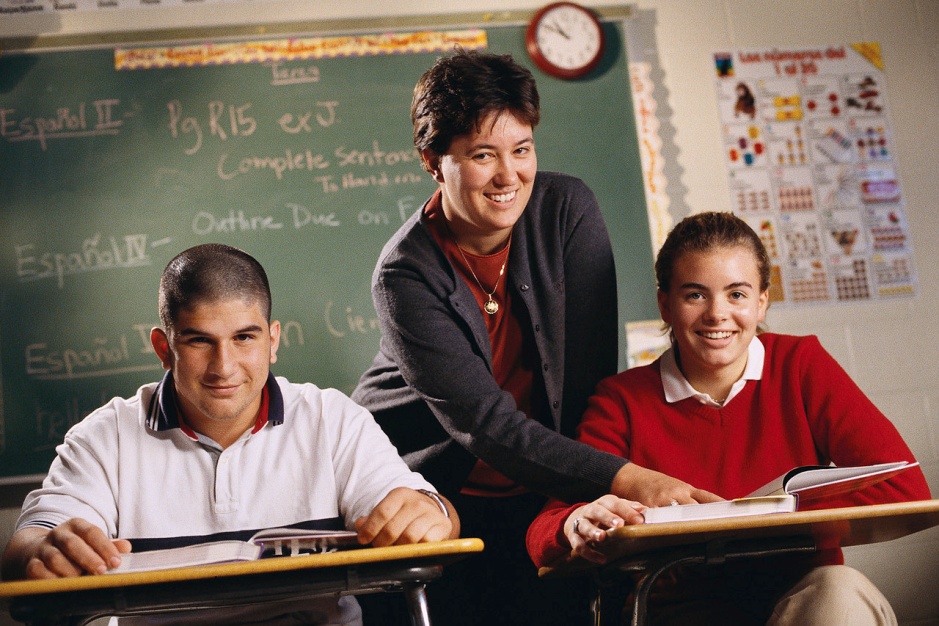 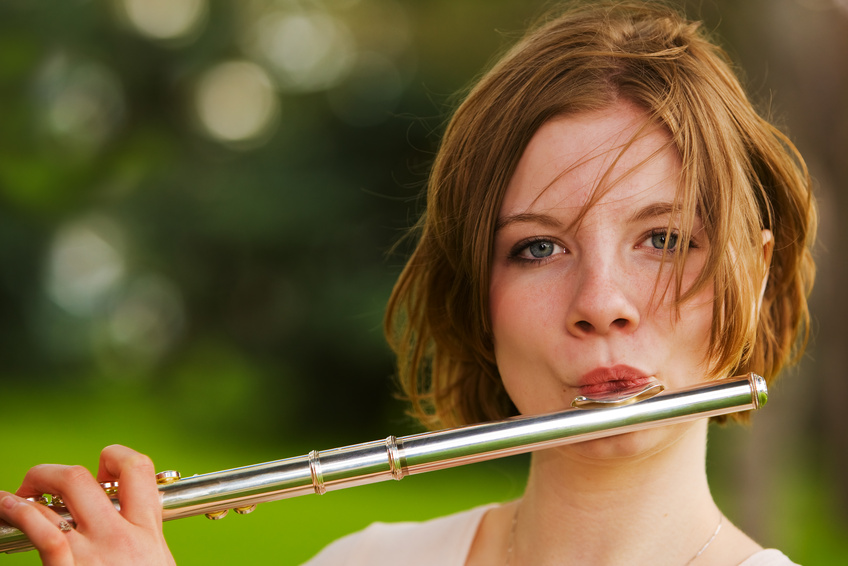 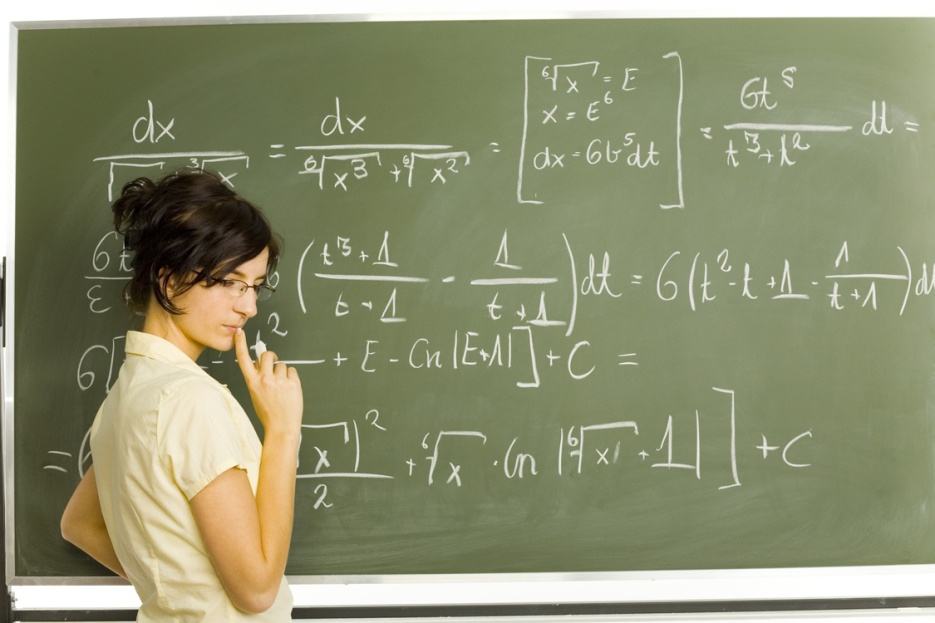 Learning Outcomes Committee
Co-Chairs - David Steer: steer@uakron.edu
Stephane Booth: sbooth1@uakron.edu
HLC noted the University must …
HLC finding: … “assure that graduate and undergraduate academic majors and the general education program have assessment processes in place that include (a) the skills and concepts to be mastered, (b) the assessment measures employed, and (c) the analysis and use of results to improve academic programs.”
Explicitly state what students should know and be able to do for each degree program
Collect student work as evidence of that learning
Analyze the student work to search for gaps in learning
Make changes to programs as warranted
[Speaker Notes: Descriptions that often include what students will learn in various degree programs at The University Akron are presently housed in a variety of locations. Those include undergraduate and graduate bulletins, curricular guides, program review documents and department websites. It is HLC’s contention that these descriptions should be more formal and public. Specifically faculty must state what students should know and be able to do in terms students and others can comprehend. Faculty must measure student learning by collecting and analyzing their work. Lastly, the University should use the results of those analyses to make changes as needed.]
Program Assessment Framework
Student Learning Outcomes
Make Changes as Warranted
Assess Them
Analyze the Data
What UA has done
Appointed UA Task Force to manage effort
Backward planned to meet tight deadlines now and in the future
Developed short- and long-term implementation plan
Provided help for faculty developing their plans
http://www.uakron.edu/it/instructional_services/dds/outcomes.dot 
Individual assistance to departments and ITL seminars S14-S15
Collected new and existing assessment reports
Summarized and archived reports
Timeline
Oct 2013
Nov 2013
Spring 2014
BCAS
Collect data for ¼ of outcomes
Review
Learning Statements
BCAS
Data Collection Plans Complete
Analyze Data
Action Plans
Engage Broader University
Assessment Consultant (Apr. 7-9)
Fall 2014
Spring 2015
All
Collect data 
(¼ of outcomes)
All
Collect data 
(¼ of outcomes)
Reports and Changes as Warranted
HLC Focused Visit 
Feb 16-17
Report to HLC
Analyze Data
Act on Findings
Spring 2016 …
Fall 2015
Analyze Data
Act on Findings2 year cycle
Reports and Changes as Warranted
All
Collect data 
(¼ of outcomes)
All
Collect data 
(¼ of outcomes)
Assurance Review & Comprehensive Evaluation Visit 2016-17
Actions needed
Read and comment on Focused Visit Draft Report for Campus Review - https://www.uakron.edu/hlc/ 
Review resource archive for completeness
	     https://sps.uakron.edu/sites/HLC/HLC2015/SitePages/Home.aspx 
Continue ongoing assessment efforts
Implement changes as warranted
Document actions taken to improve student learning
Continue assessment efforts